Topic No. 8.
Property and Information Technology
Jersey Otabor Izedonwmen
Überblick
In der Vergangenheit besaßen die Menschen; heute leihen sie.
„Wenn es um Eigentum geht, insbesondere um dessen Besitz, gibt es viele Feinheiten, auf die man achten muss, da die Gesetze zu diesem Thema von Region zu Region unterschiedlich sind.“


Eingeschränktes Eigentum.

„Oftmals sind Dinge, die wir als unsere und Teil unseres täglichen Lebens betrachten, lediglich geliehen und nicht im Besitz. Das mag philosophisch klingen; jedoch trifft es auf nahezu alle Softwareprodukte und teilweise auch auf Hardware zu.“
PAGE 2
Legal Framework of Ownership
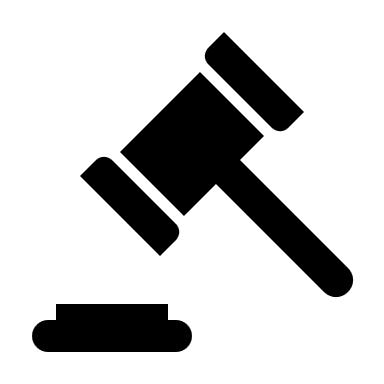 Immaterialgüterrecht
Urheberrechte: Software als urheberrechtlich geschütztes Werk.
Patente: Patente schützen neue und nützliche Erfindungen.
Markenschutz: Schutz von Marken zur Unterscheidung von Produkten und Dienstleistungen.
Eigentümerrecht
Europa: Schutz durch EU
USA: Schutz durch US-Copyright-Gesetz und Digital Millennium Copyright Act (DMCA).
International: Standards der Weltorganisation für geistiges Eigentum (WIPO) und TRIPS-Abkommen
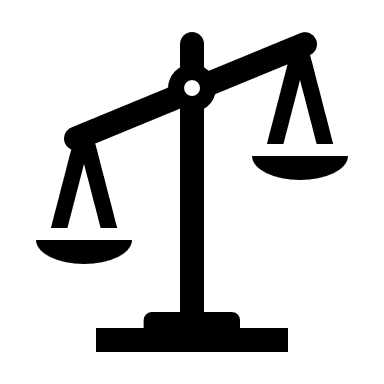 PAGE 3
Ownership of Software and Technology
Softwarelizenzen
Proprietäre Lizenzen: Beschränken Nutzung, Vervielfältigung und Modifikation durch Endbenutzer.
Open-Source-Lizenzen: Freie Nutzung und Modifikation des Quellcodes.
Subscription-Modelle: Software wird als Abonnement.

IT – Leasing
Leasing-Modelle: Unternehmen mieten IT-Ausrüstung 
Vorteile: Reduzierte Fixkosten und Flexibilität 
Nachteile: Langfristige Kosten sind höher und weniger Kontrolle
PAGE 4
Ownership of Software and Technology 2
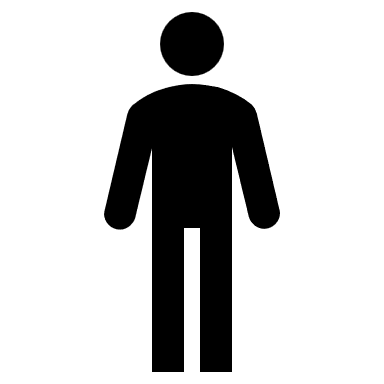 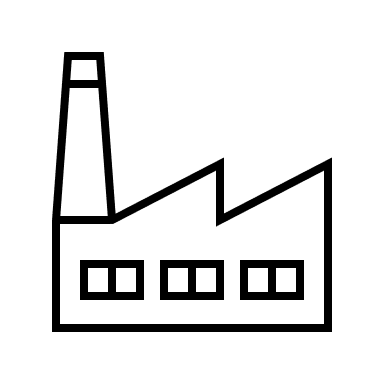 Consumer Perspective
Datenschutz und Sicherheit: Wichtigkeit des Schutzes persönlicher Daten
Zugang und Kontrolle: Einfluss auf den Zugang zu und die Kontrolle über Software.
Kosten: Abonnementmodelle können zu langfristigen finanziellen Verpflichtungen führen.
Business Perspective
Strategische Vorteile: Flexibilität, Skalierbarkeit und Kostenkontrolle
Compliance und Regulierung: Einhaltung gesetzlicher Vorgaben und regulatorischer Anforderungen.
IT-Budgetierung: Wechsel von CapEx zu OpEx-Modellen (von Kapitalaufwendungen zu Betriebsausgaben).
Digital Piracy: Unerlaubte Vervielfältigung und Verbreitung von urheberrechtlich geschützter Software und digitalen Inhalten.
PAGE 5
Case Studies and Examples
Oracle America, Inc. v. Google Inc.
Hintergrund: Streit um Java-APIs in Android.
Urteil: Oberster Gerichtshof der USA entschied zugunsten von Google, unter Berufung auf "Fair Use".

SCO Group vs. IBM
Hintergrund: SCO behauptet, dass IBM UNIX-Code unrechtmäßig in Linux eingebracht hat.
Urteil: Gericht entschied zugunsten von IBM; SCO konnte seine Ansprüche nicht beweisen.
PAGE 6
Case Studies and Examples 2
Vernor versus Autodesk, Inc. 
Hintergrund: Streit um den Weiterverkauf von gebrauchten Softwarelizenzen auf eBay.
Urteil: Gericht entschied zugunsten von Autodesk, da Softwarelizenzen nicht wie physische Güter behandelt werden.

Sony BMG CD copy protection scandal
Hintergrund: Einführung eines Kopierschutzes auf CDs, der heimlich Software auf Computern installierte.
Ergebnisse: Rückruf von Millionen CDs, Entschädigungen und geänderte Geschäftspraktiken.
PAGE 7
Future Perspectives
Outlook on Personal Software & Hardware
Abonnementmodelle: Verlagerung von Einmalkäufen zu regelmäßigen Zahlungen 
Internet der Dinge (IoT): Zunahme vernetzter Geräte 
Edge-Computing: Verarbeitung von Daten näher an der Quelle 
Device-as-a-Service (DaaS): Hardware gemietet statt gekauft wird

Outlook on IT-Ownership in Businesses
Cloud-Lösungen: Plattform-as-a-Service (PaaS), Hardware-as-a-Service und Infrastructure-as-a-Service (IaaS) 
Automatisierung: AI zur Entscheidungsunterstützung.
Quantencomputing
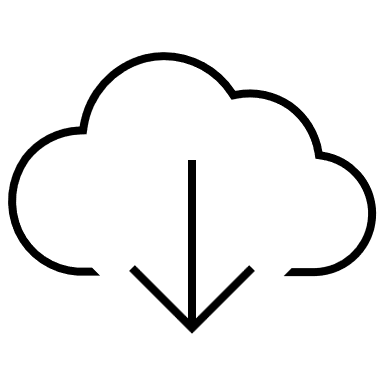 PAGE 8
Diskussionspunkte
Erhöhte Akzeptanz von SaaS (Software as a Service)

Wachstum von abonnementbasierten Modellen gegenüber unbefristeten Lizenzen

Auswirkungen der Integration von KI und maschinellem Lernen in persönliche Software

Verschiebung hin zum Mieten/Leasen statt Kaufen

Wachsende Bedeutung von Datenschutz und Sicherheit bei Verbraucherentscheidungen

Einfluss von Nachhaltigkeit und umweltfreundlichen Praktiken auf Kaufentscheidungen
PAGE 9